Visual Feedback for Skill Acquisition in Cataract Surgery
Currently, feedback to support technical skill acquisition among trainees in ophthalmology is through qualitative verbal instruction and demonstration. Directed feedback can facilitate deliberate practice and effective skill acquisition. This project aims to develop visual feedback to support technical skill training in cataract surgery during task performance. This work is based on the hypothesis that adequate control of tool forces during the critical step in cataract surgery is essential to safely and effectively perform the surgery.
What Students Will Do: 
Setup a simple phantom to simulate a critical task in cataract surgery
Develop visual overlays to display tool force vector at any point in time during the task, working with the da Vinci Research Kit
Compare patterns in tool forces between task performed by an expert and novices
(Optional goal: Estimate tool force using video images of task performance)
Deliverables:
Simple phantom to simulate task
Visualization of tool forces
Preliminary comparison of patterns between expert & novices
(Optional): error in estimated tool forces
Size group: 2 or 3
Skills: C++, Python, ROS (desirable), Computer vision
Mentors: Austin Reiter; Swaroop Vedula
Visual Feedback for Skill Acquisition in Cataract Surgery
The robot (data source): da Vinci Research Kit
Prepare simple phantom to simulate capsulorhexis
Capture tool motion & video with dVRK
Visual overlay of tool forces during task performance
Compare tool force patterns between expert and novices
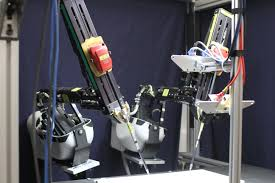 The surgical task: Capsulorhexis
http://cal-mr.berkeley.edu/images/media/DVRK-2-high-res.jpg
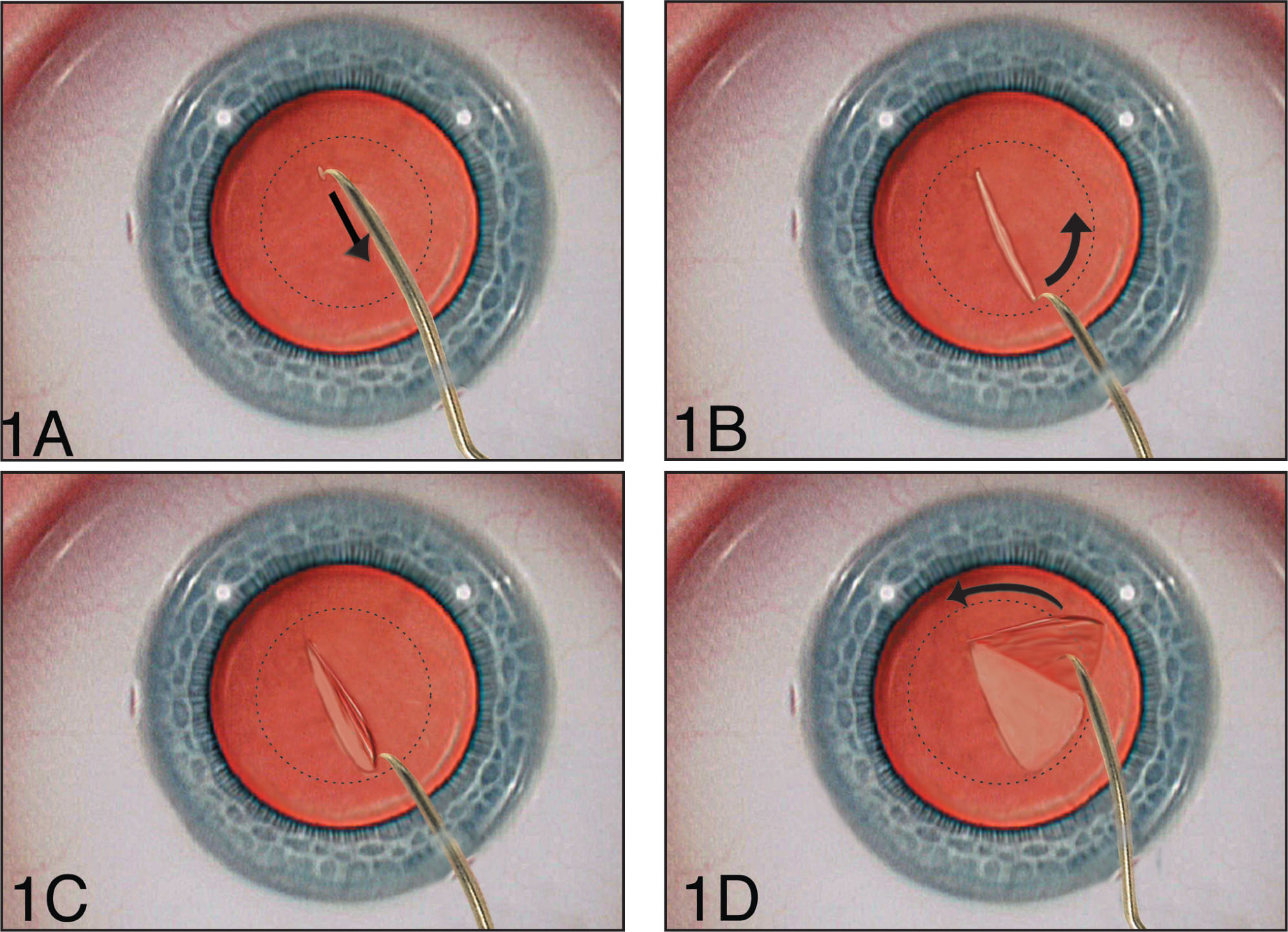 Additional (optional) goal:
Estimate tool forces using video images
Determine error in this estimation
http://m3.wyanokecdn.com/93bc0e0140cbe5d90fef89d85b876887.jpg